Causes of Sin and Its Consequence.
Context: Things that cause one “to sin.”
Influencing another person to “to sin” (Matt. 18:1-6)
2. Yielding to things in our own life that may cause us “to sin” (Matt. 18:7-9). 
The Consequence.
If it is not avoided one may be “cast into the everlasting fire” (18:8b).
One may be “cast into hell fire” (18:9b).
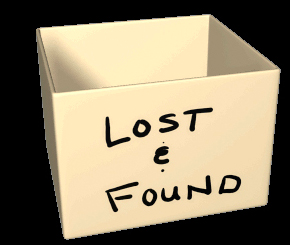 Am I Lost?
II. Things Lost and Found.
A.	The parable of the shepherd (Matt. 18:12-14) is restated in Luke fifteen. 
1.	Shepherd with ninety-nine sheep searching for one sheep that was lost (Luke 15:3-7). 
Woman with ten coins, who searched to find one that was lost (Luke 15:8-10). 
Father with one faithful son and one who left his father to live a sinful life (Luke 15:11-32).
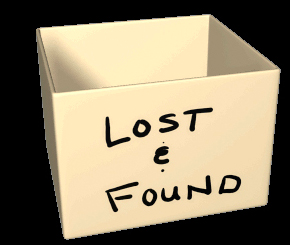 Am I Lost?
II. Things Lost and Found.
B.	What these things teach about the lost.
1.	Things that are “lost” once belonged somewhere. 
God, like the father, the shepherd, and the woman is emotionally moved by the loss of each soul that is alienated from Him.
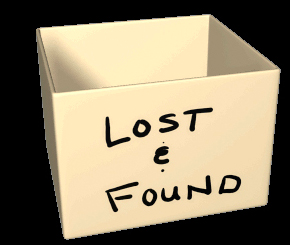 Am I Lost?
III. Darkness and the Shadow       of Death.
A.	“The people who sat in darkness saw a great light, and upon those who sat in the region and shadow of death light has dawned” (Matt. 4:12-16; Isa. 9:2). 
“The soul who sins shall die” (Ezek. 18:4; 1 John 3:4; Jas. 4:17).
Sin is walking in darkness (1 John 1:6).
In sin we are separated from God. In sin we are “in darkness” and “lost.”
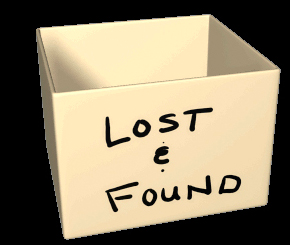 Am I Lost?
IV. Spiritual Death.
A.	This separation is a condition the Bible speaks of as spiritual death.  
“The day that you eat of it you shall surely die” (Gen. 2:17). 
Is this true for only a few very wicked people? 
1.	“All have sinned and fall short of the glory of God” (Rom. 3:23).
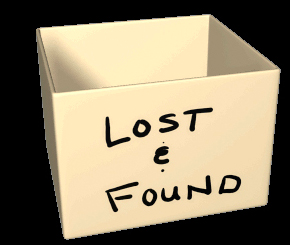 Am I Lost?
V. The Nature of God.
A.	Is God picky or unforgiving?  
 “God is light, in Him is no darkness at all” (1 John 1:5).  
“You are of purer eyes than to behold evil, and cannot look on wickedness” (Hab. 1:13). 
1.	God by His very nature must be completely separate from sin.
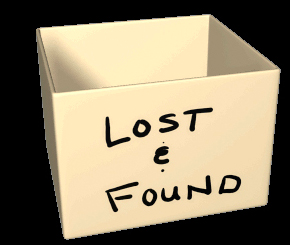 Am I Lost?
VI. The Death of Jesus.
Jesus was, “wounded for our transgressions, He was bruised for our iniquities” (Isa. 53:1-5). 
On Jesus, in His death, “the Lord has laid on Him the iniquity of us all” (Isa. 53:6). 
God the Father, accepted the death of God the Son as “an offering for sin” (Isa. 53:7-10). 
Through this offering, it can be said that, “He bore the sin of many, and made intercession for the transgressors” (Isa. 53:11-12).
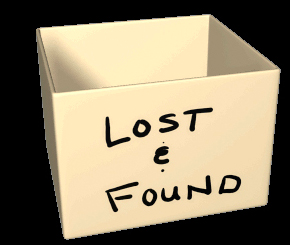 Am I Lost?